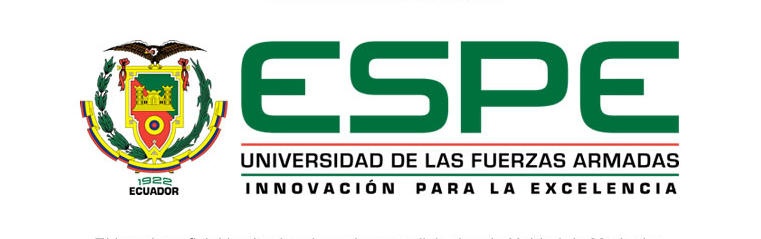 DEPARTAMENTO DE CIENCIAS ECONÓMICAS Y ADMINISTRATIVAS 
 CARRERA DE CONTABILIDAD Y AUDITORIA


TEMA: DETERMINACIÓN DEL IMPACTO ECONÓMICO EN EL SECTOR AUTOMOTRIZ COMO RESULTADO DE LAS LIMITACIONES DE CUPOS DE IMPORTACIÓN Y SOBRE TASAS ARANCELARIAS A LOS  VEHÍCULOS NUEVOS
 
AUTOR: AIMACAÑA CELA JENNY ANDREA


SANGOLQUI, ABRIL 2017
PROBLEMA
Causa Principal De Cuotas De Importación Y Tasas Arancelarias
BENEFICIOS DEL SECTOR AUTOMOTRÍZ
56.800 
83% H 
17% M
Universidad de Chile en el Instituto de Estudios Internacionales
Pontificia Universidad Católica Del Ecuador
Baja la compra de vehículos nuevos
Producción nacional 
Arancel a los CKD 
Competir con los precios autos importados
Generar productos con mayor valor agregado
Competitivos cambios mercado internacional
Proteger a la industria
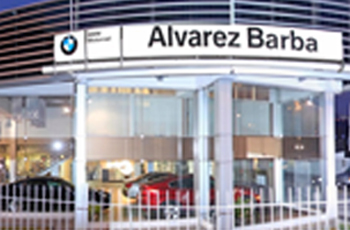 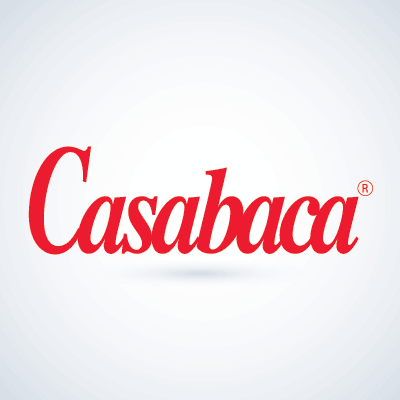 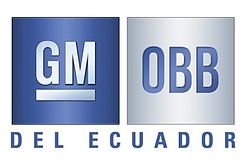 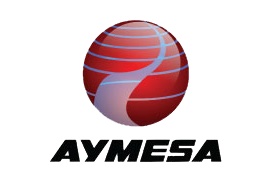 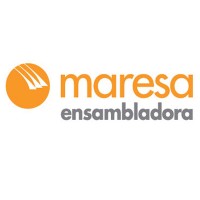 MATRIZ: Impacto económico en el Sector Automotriz: limitaciones de cupos de importación y  tasas arancelarias
RESULTADOS
Recaudación Por Tipo De Tributos en Miles
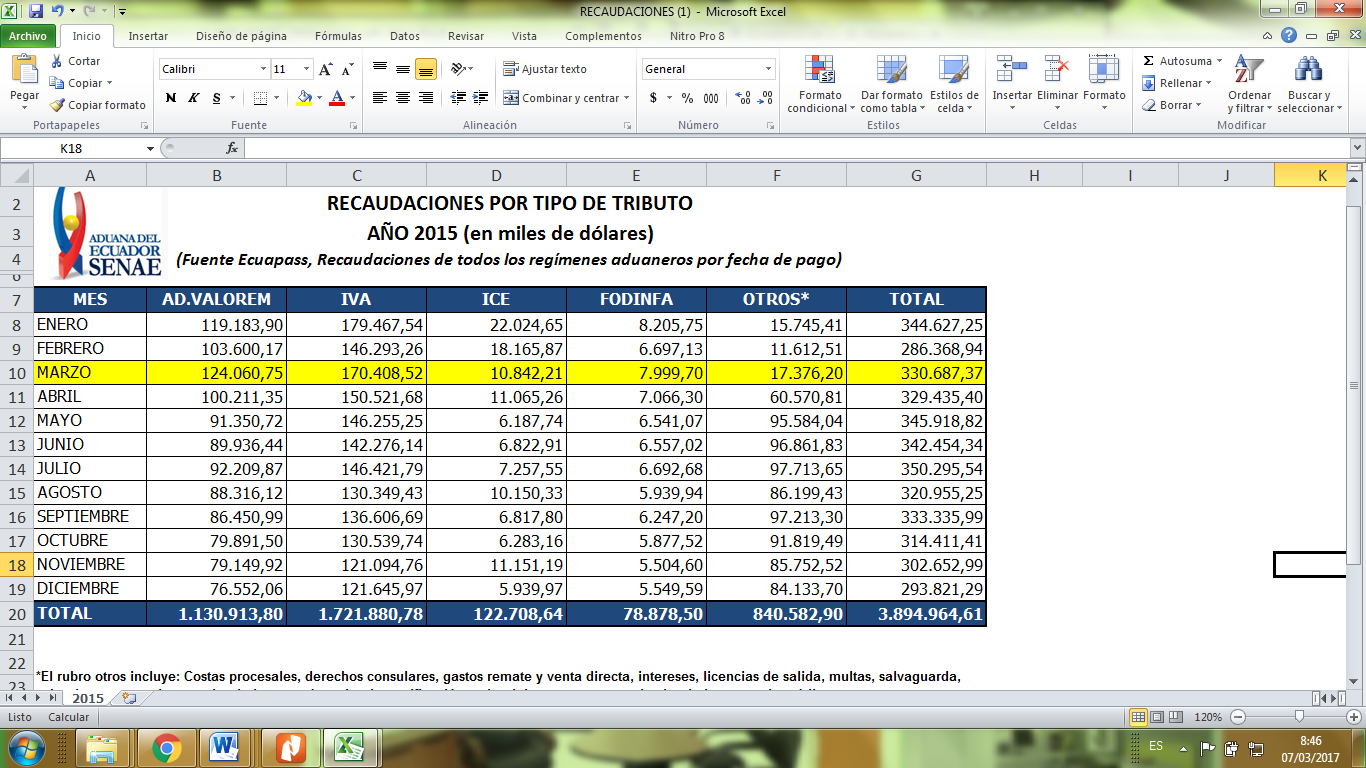 2015
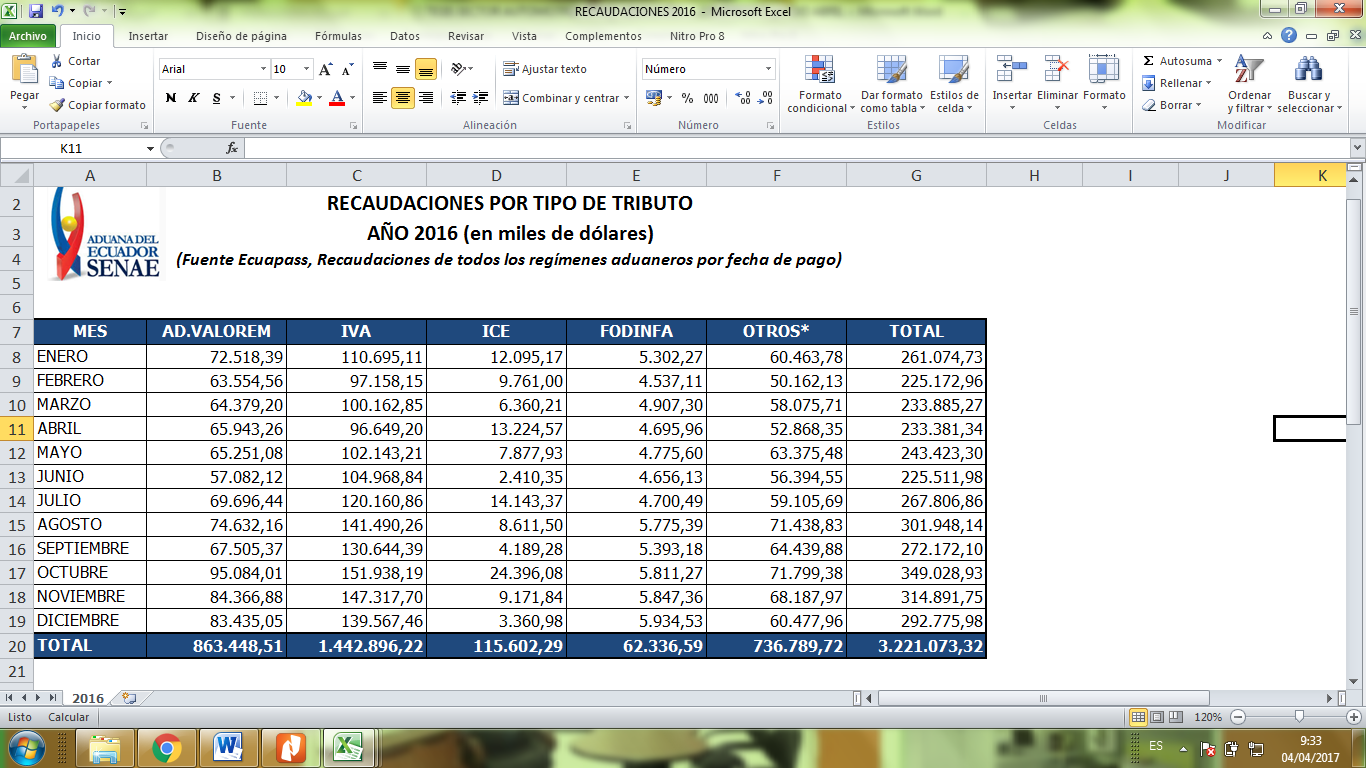 2016
Reducción 20%

106.802
25% Neumáticos 
CKD
50%
Producción de Vehículos en Ecuador
Ventas Anuales de Vehículos en Unidades 2011-2015
Ensamblaje  e Importación de Vehículos (Unidades)
Manufacturas Armadurías Y Repuestos Ecuatorianos S.A MARESA
Evolución de los costos no producidos por la compañía
Importación de materias primas e ingresos
Análisis de los indicadores financieros
PROPUESTA
Incentivos tributarios
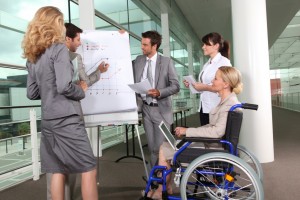 Deducción por depreciación
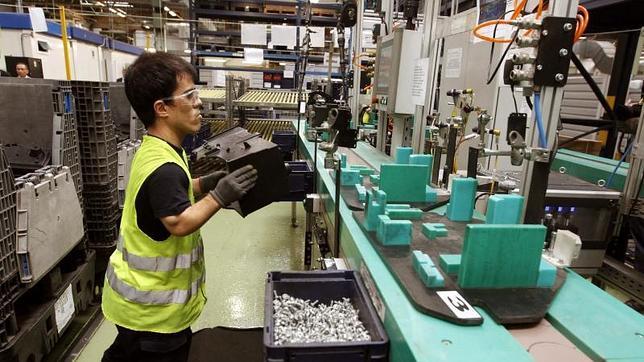 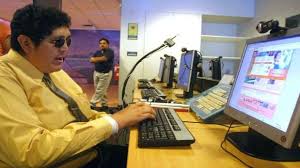 Manufacturas Armadurías Y Repuestos Ecuatorianos S.A MARESA
Análisis de los indicadores financieros
Razón Circulante
La razón de endeudamiento
CONCLUSIONES
Recomendaciones